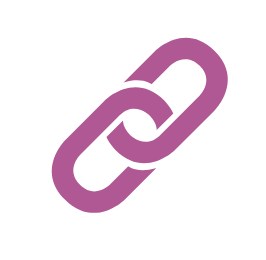 e4f-network.eu
Título del módulo de formación:
Branding y Personal Branding
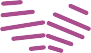 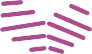 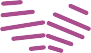 Objetivos y metas
Al final de este módulo podrás:
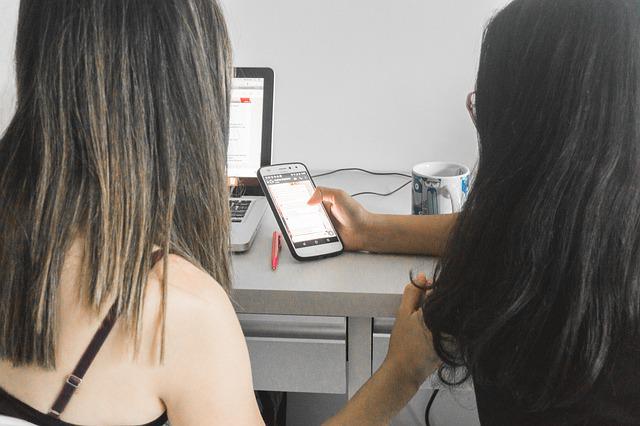 Entender qué es el branding
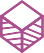 Conocer los principales pasos para crear un logotipo eficaz
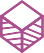 Comprender la importancia de las redes sociales para las estrategias de marca
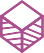 Conocer las principales herramientas digitales para crear su propio logotipo
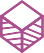 Índice
Unidad 1. La marca personal: ¿qué significa?
Unidad 3. 5 pasos para definir tu logo
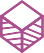 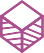 Unidad 2. ¿Qué es el branding y por qué es importante?
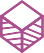 Establecer tu identidad
Definir el estilo
Colores adecuados
Fuentes adecuadas
Ajustes finales
Introducción
El objetivo del branding
Branding para la empresa, los clientes y los competidores
Unidad 5. Branding en redes sociales: algunos consejos
Unidad 4. Plataformas de redes sociales: ¿por qué utilizarlas y cuáles?
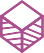 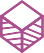 Unidad 6. Herramientas digitales frecuentes para la creación de la marca personal
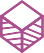 Estilo uniforme
Tamaño de la imagen
Logos simples
Imágenes de perfil y portada
Optimizar las páginas
Herramientas online útiles
¿Por qué las redes sociales?
¿Qué redes sociales?
Unidad 1: Introducción
Sección 1.1: Introducción
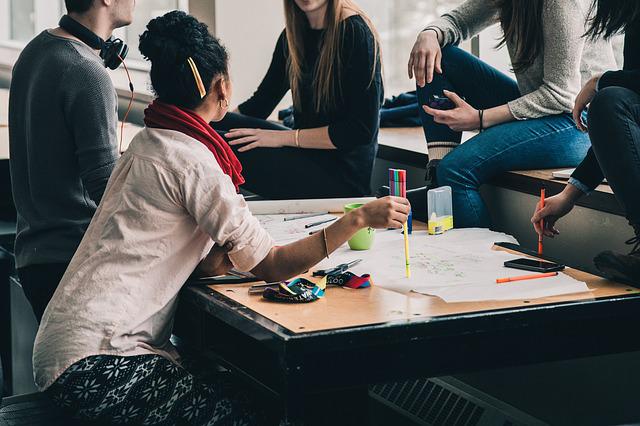 El Personal Branding significa gestionar estratégicamente tu imagen profesional: lo que los demás perciben de ti que les hará elegirte en lugar de a otra persona. Aplicando el Personal Branding puedes consolidar tu posicionamiento, diferenciarte de los demás y hacerte más reconocible y recordado.
Unidad 1: Introducción
Sección 1.2: El objetivo de la marca
El objetivo es hacerse un nombre y comunicar eficazmente su valor. El reto consiste en influir de antemano en las personas más importantes para ti, como clientes, empleadores, colegas o directivos.
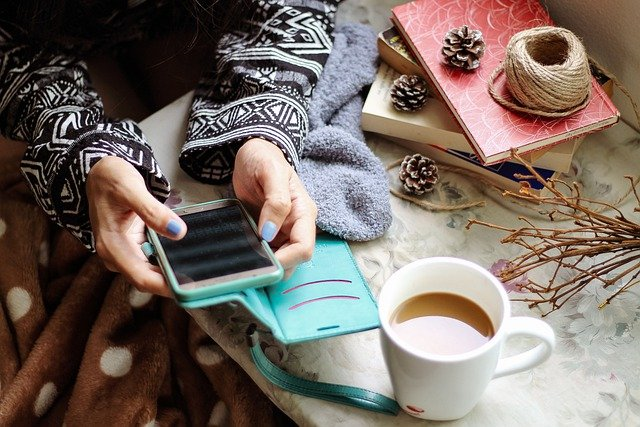 La marca personal significa establecer una estrategia para identificar o definir tus puntos fuertes, lo que te hace único y diferente de tus competidores, y comunicar eficazmente lo que puedes hacer, cómo puedes hacerlo, qué beneficios aportas y por qué los demás deberían elegirte.
Unidad 1: Introducción
Sección 1.2: El objetivo de la marca
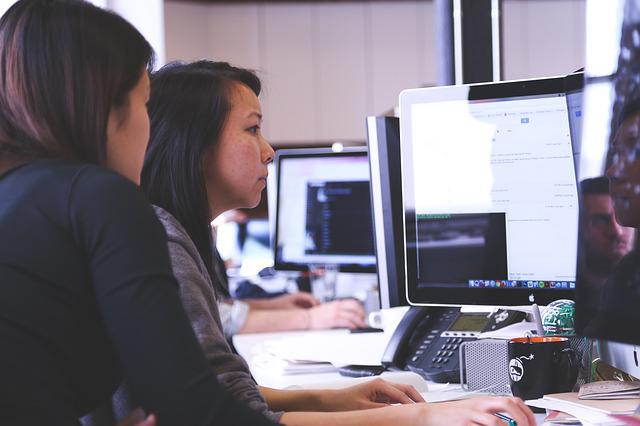 Empieza por tu personalidad y singularidad, tus puntos fuertes, para construir una relación duradera y bidireccional con tu público, capaz de reforzar e incluso, muy a menudo, mejorar tu marca y atraer nuevas oportunidades.
Resumen
El branding personal significa gestionar estratégicamente la propia imagen profesional
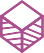 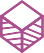 El objetivo es hacerse un nombre y comunicar eficazmente su valor
Unidad 2: ¿Para qué sirve la marca y por qué es importante?
Sección 2.1: Branding para la empresa, los clientes y los competidores
La marca es importante no sólo porque se queda en la memoria de los clientes, sino también porque permite que tus clientes se formen expectativas reales sobre tu empresa.

Es una forma de diferenciarse de sus competidores y de comunicar lo que ofreces y por qué es la mejor opción. Con tu marca puedes transmitir un sentimiento o una imagen particular a tus clientes potenciales.
Unidad 2: ¿Para qué sirve la marca y por qué es importante?
Sección 2.1: Branding para la empresa, los clientes y los competidores
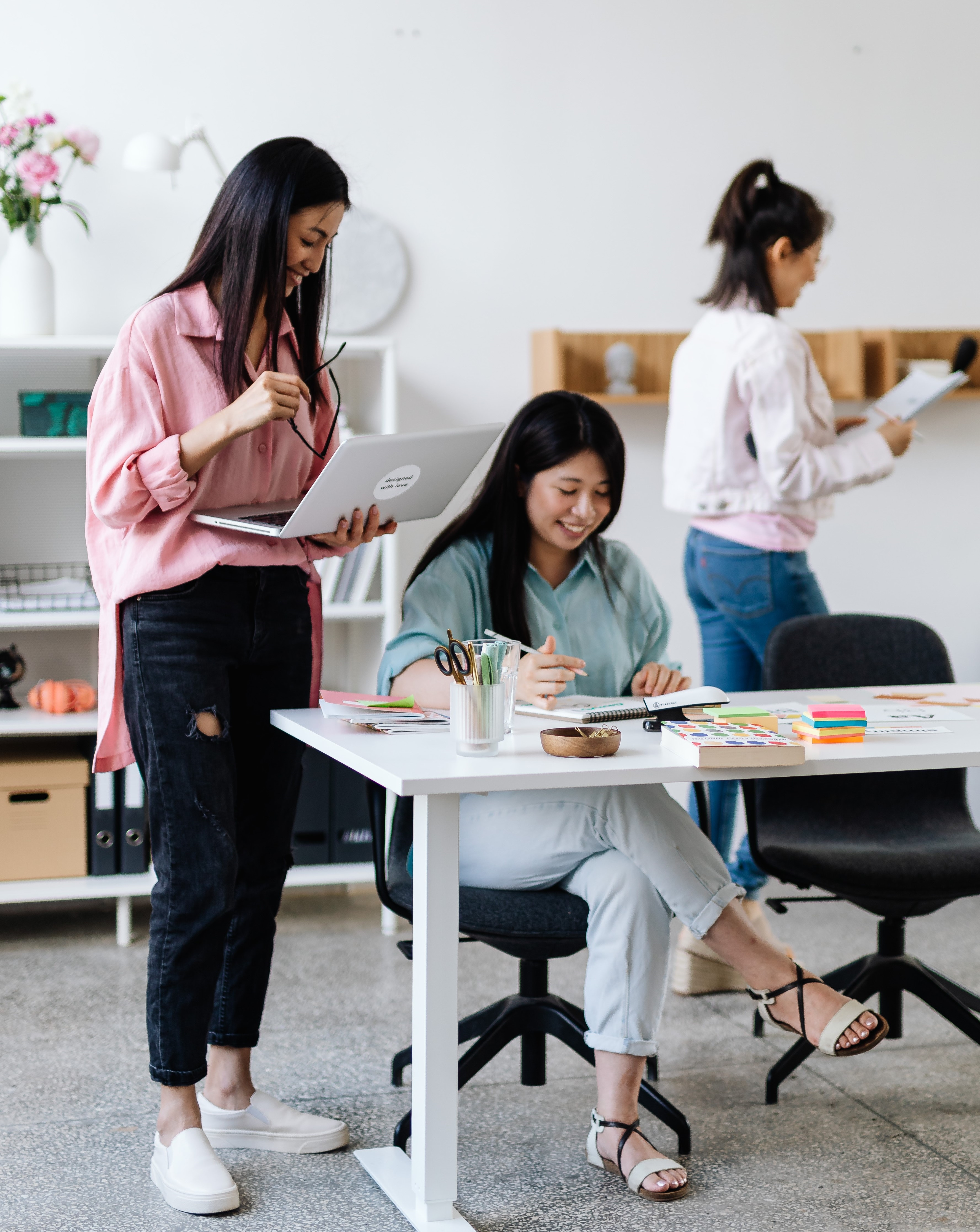 El propósito de la marca es permitir que los clientes potenciales comprendan rápida y fácilmente lo que representas y lo que tienes que ofrecer.
Esto es importante, porque una imagen de marca fuerte tiene un gran impacto en la forma en que tus clientes (y clientes potenciales) reaccionan ante tus productos (y precios).Es fundamental que el logotipo y la identidad gráfica de tu empresa se ajusten a las actitudes, deseos y necesidades de tu grupo objetivo.
Resumen
La marca es una forma de distinguirse de los competidores y comunicar lo que se ofrece
Una imagen de marca fuerte tiene un gran impacto en la reacción de sus clientes ante tus productos
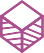 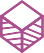 Unidad 3. 5 pasos para definir tu logotipo
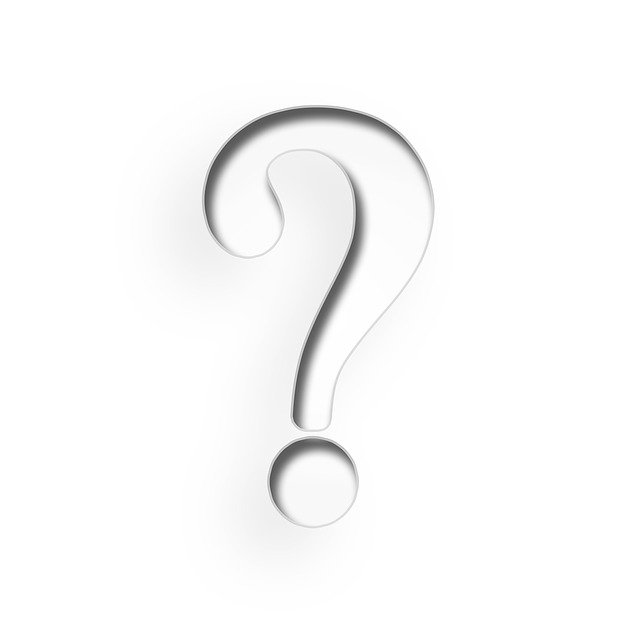 Sección 3.1: Cómo establecer tu identidad
1. Establece quién eres y a quién te quieres dirigir.

¿Qué representa tu empresa? ¿Cómo se posiciona en el mercado? ¿A qué tipo de cliente quieres dirigirte?
Para empezar con buen pie, deberías hacerte las siguientes preguntas:
¿A quién quieres dirigirte?
¿Qué te diferencia?
¿Quién eres?
Unidad 3. 5 pasos para definir tu logotipo
Sección 3.2: Definir el estilo
2. Define el estilo de tu logo

Existen diferentes tipos de logotipos que son el resultado de una combinación variada de fuentes y elementos gráficos. En algunos casos, tenemos ejemplos de "logotipos de texto" o "logotipos gráficos" puros.

Por supuesto, tu logotipo también puede combinar elementos gráficos y fuentes de diferentes formas.
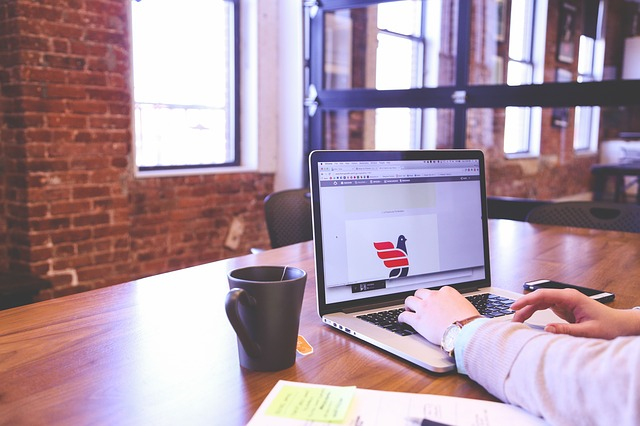 Unidad 3. 5 pasos para definir tu logotipo
Sección 3.2: Definir el estilo
2. Define el estilo de tu logotipo

Encontrar la opción adecuada para ti depende, por un lado, de la esencia de tu marca y, por otro, del nombre y el grado de notoriedad de tu empresa.

En el caso de las empresas de nueva creación, cuya reputación aún no está definida, primero hay que crear el logotipo. Por esta razón, el nombre de la marca debe incluirse siempre en el logotipo.
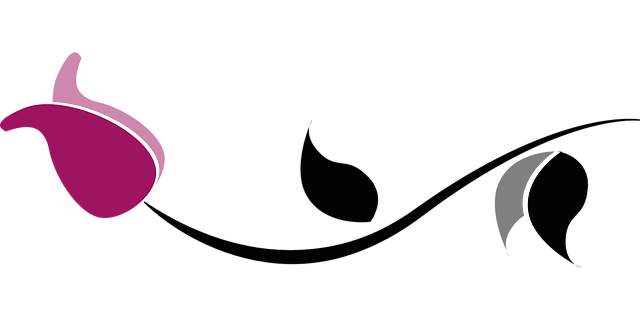 Unit 3. 5 pasos para definir tu logotipo
Sección 3.3:  Colores correctos
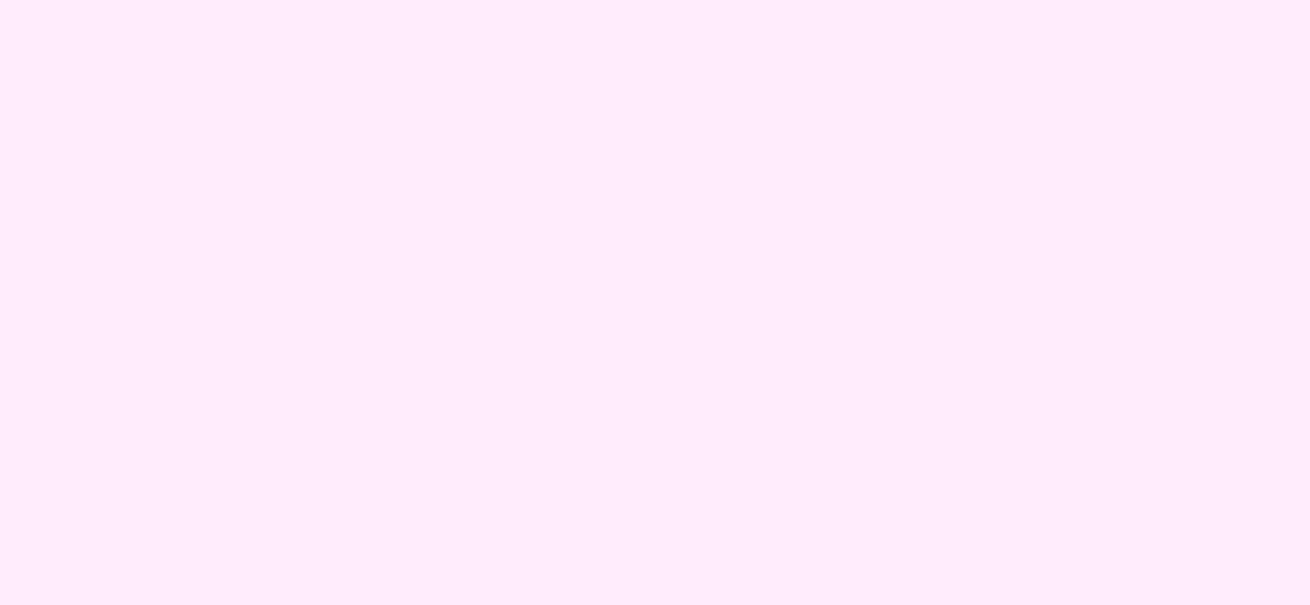 3. Elige los colores adecuados

Los colores tienen un gran impacto psicológico: cada color se asocia con determinadas emociones. Intenta limitarte a uno o dos colores, o como mucho a tres.

En la siguiente diapositiva encontrarás un resumen de las características que puedes expresar con tu elección de colores...
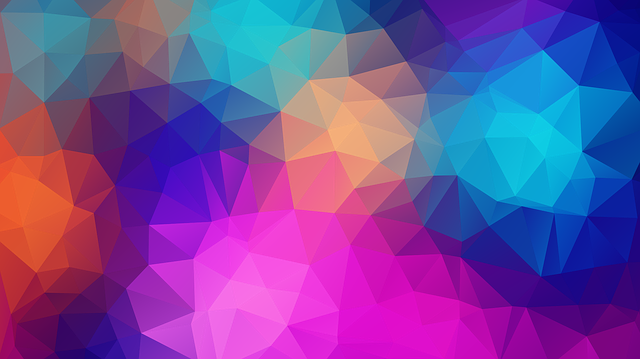 Unit 3. 5 pasos para definir tu logotipo
Sección 3.3:  Colores adecuados
3. Elegir los colores adecuados

Negro: elegancia, estabilidad
Blanco: orden, sencillez
Gris: experiencia, profesionalidad
Azul: tranquilidad, confianza
Verde: ecología, naturalidad, sostenibilidad, salud, armonía
Marrón: naturalidad, calor, tradición
Amarillo: calidez, buen humor, optimismo
Naranja: innovación, entusiasmo caracterizado por una perspectiva agresiva
Rojo: pasión, confianza en sí mismo, valor
Rosa: feminidad, erotismo
Unidad 3. 5 pasos para definir tu logotipo
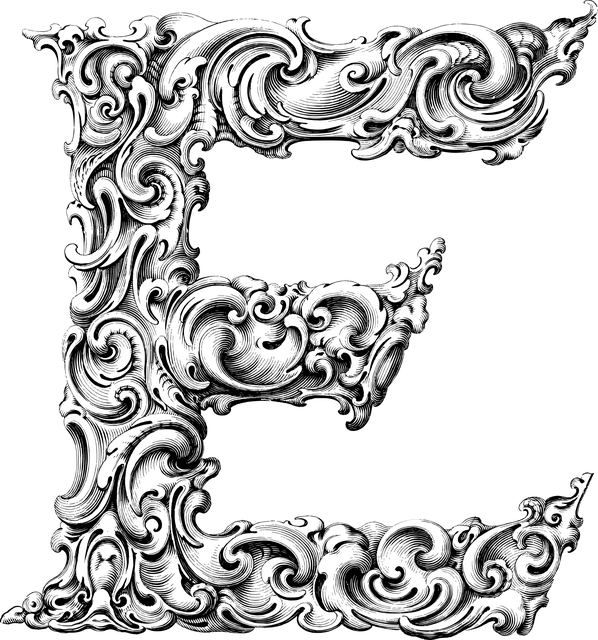 Sección 3.4: Tipo de fuente adecuado
4
4. Encuentra la fuente perfecta para tu negocio

Si tu logotipo contiene fuentes, el siguiente paso es elegir la fuente adecuada. Lo ideal es que el tipo de letra y la imagen no solo estén juntos, sino que se refuercen mutuamente.

Es esencial que la fuente encaje perfectamente no sólo con el logotipo, sino también con la identidad corporativa.

En Google Fonts encontrarás un resumen de los diferentes tipos de fuentes.
f
Unidad 3. 5 pasos para definir tu logotipo
Sección 3.5: Ajustes finales
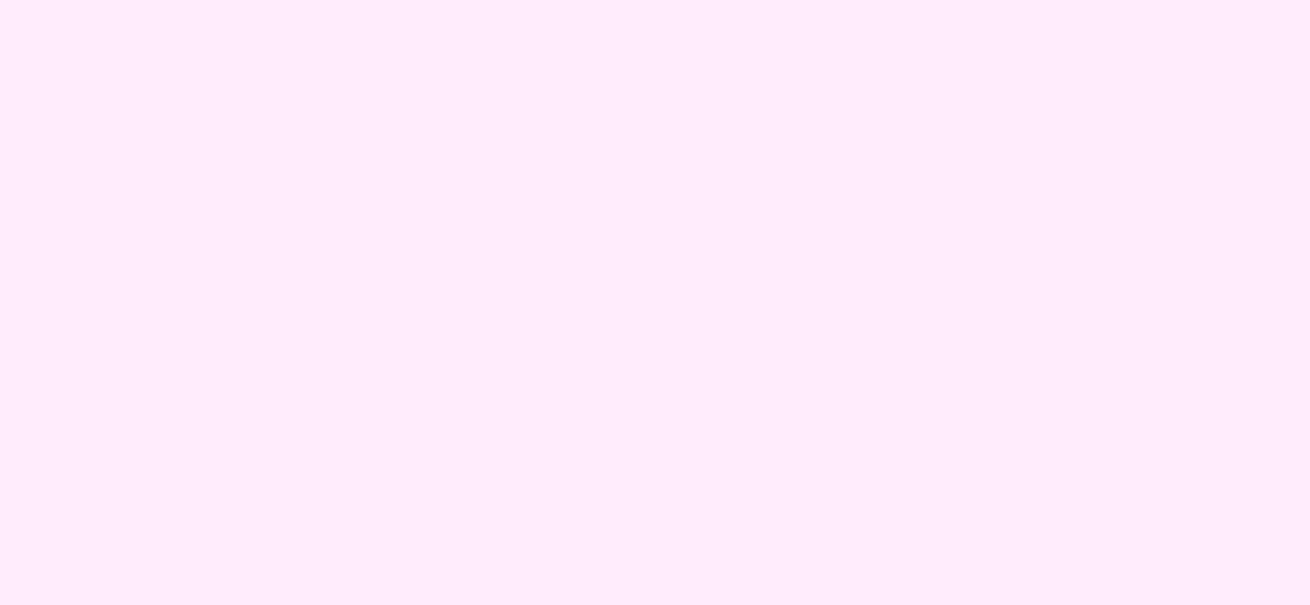 5. Añadir los ajustes finales

El logotipo, la elección del color y el tipo de letra se revisaron y coordinaron al mismo tiempo.

A veces es útil dedicar unos días a otra cosa y luego volver a trabajar en el logotipo con la cabeza despejada. Además, asegúrate de comprobar exactamente qué formatos de archivo necesitarás para el logo para evitar complicaciones en el futuro.
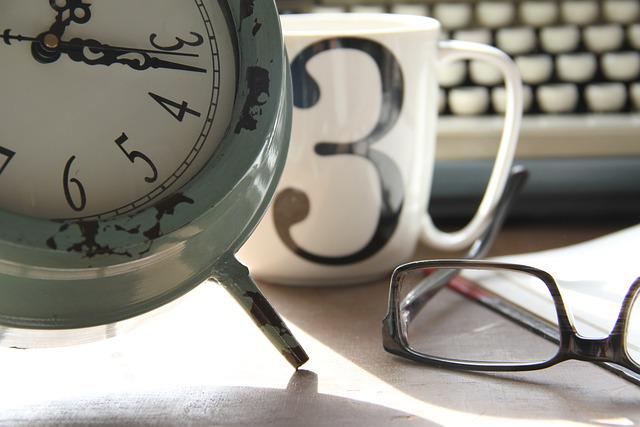 Resumen
Existen diferentes tipos de logotipos, resultado de una combinación variada de fuentes y elementos gráficos
Una estrategia de marca exitosa se basa en una identidad clara
Es importante elegir los colores adecuados para tu logotipo, ya que sugieren ciertas emociones
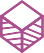 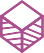 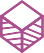 Crea los formatos de logotipos adecuados que necesitarás para diferentes fines
El tipo de letra de un logotipo también es crucial
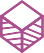 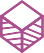 Unidad 4: Plataformas de redes sociales: ¿por qué utilizarlas y cuáles?
Sección 4.1: ¿Por qué las redes sociales?

Hay una serie de razones por las que establecer una fuerte presencia en redes sociales es absolutamente esencial para cualquier negocio que quiera tener éxito.
Unidad 4: Plataformas de redes sociales: ¿por qué utilizarlas y cuáles?
Sección 4.1: ¿Por qué las redes sociales?
Unidad 4: Plataformas de redes sociales: ¿por qué utilizarlas y cuáles?
Sección 4.2: ¿Qué redes sociales?
Unidad 4: Plataformas de redes sociales: ¿por qué utilizarlas y cuáles?
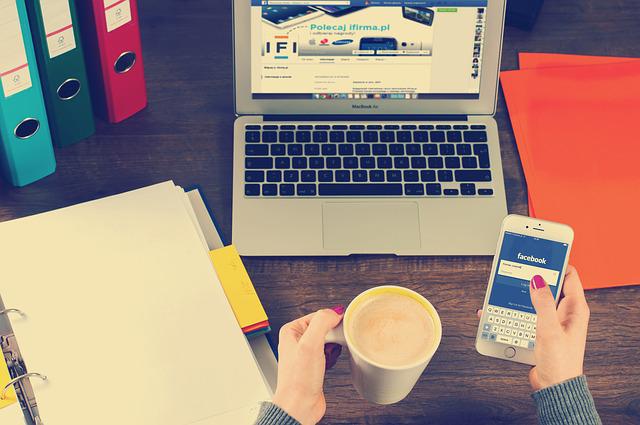 Sección 4.2: ¿Qué redes sociales?
Resumen
Es esencial establecer una fuerte presencia en las redes sociales para cualquier negocio que quiera tener éxito
La elección de la plataforma de redes sociales adecuada depende de la naturaleza de la empresa
No inviertas en más de 2 o 3 redes sociales al mismo tiempo, al menos al principio
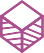 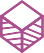 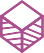 Unidad 5: La marca en las redes sociales: algunos consejos
Sección 5.1: Estilo uniforme
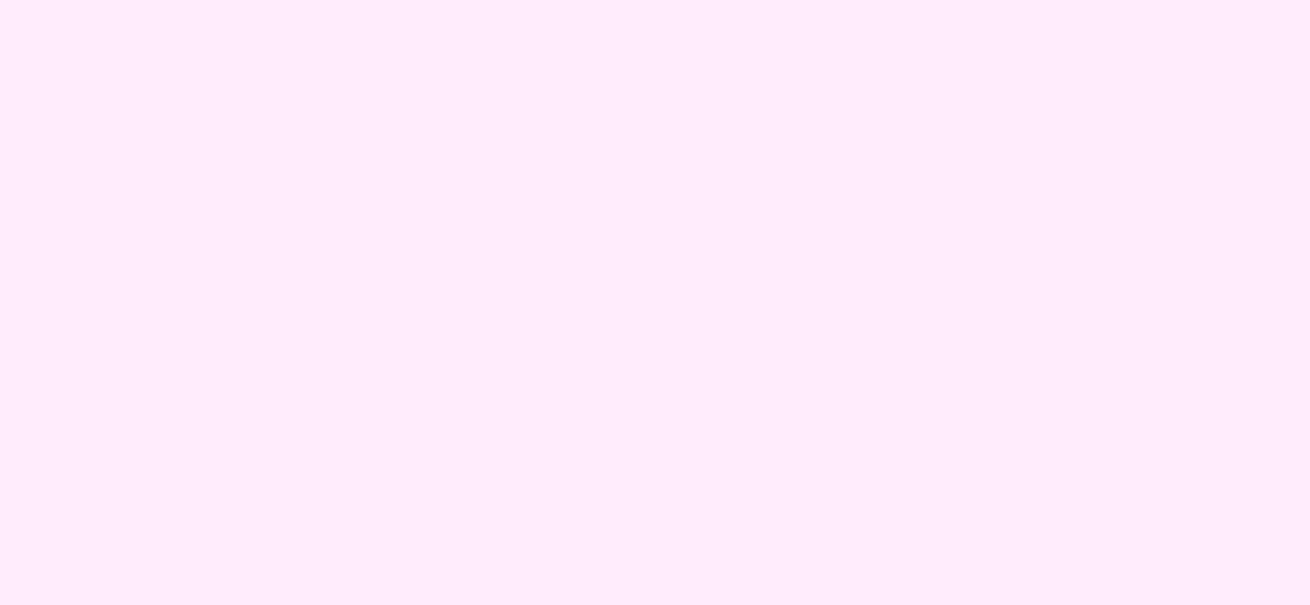 1. Utiliza un estilo uniforme

Asegúrate de utilizar las mismas versiones de logotipos, fuentes, esquemas de color, plantillas gráficas, etc. en todas tus plataformas de redes sociales.
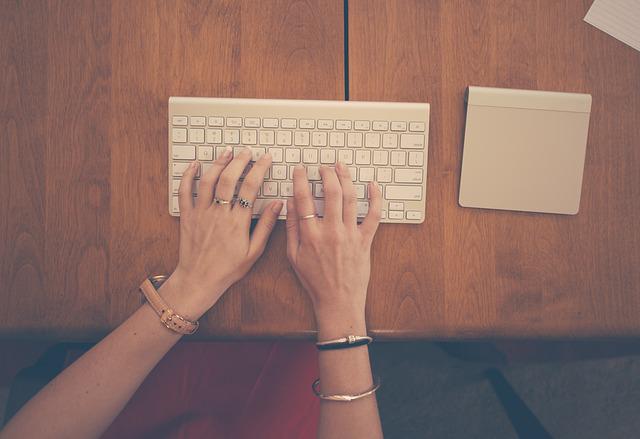 Unidad 5: La marca en las redes sociales: algunos consejos
Sección 5.2: Tamaño de las imágenes
2. Cumplir con los requisitos de tamaño de la imagen

El tamaño, la resolución y los parámetros de su logotipo deben cumplir los requisitos de cualquier plataforma de redes sociales.
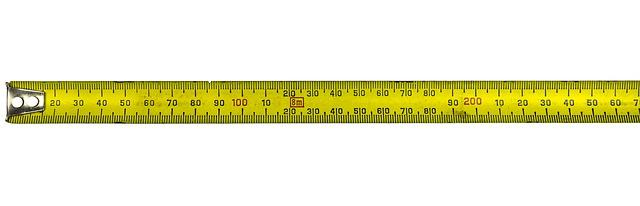 Unidad 5: La marca en las redes sociales: algunos consejos
Sección 5.3: Logotipos simplificados
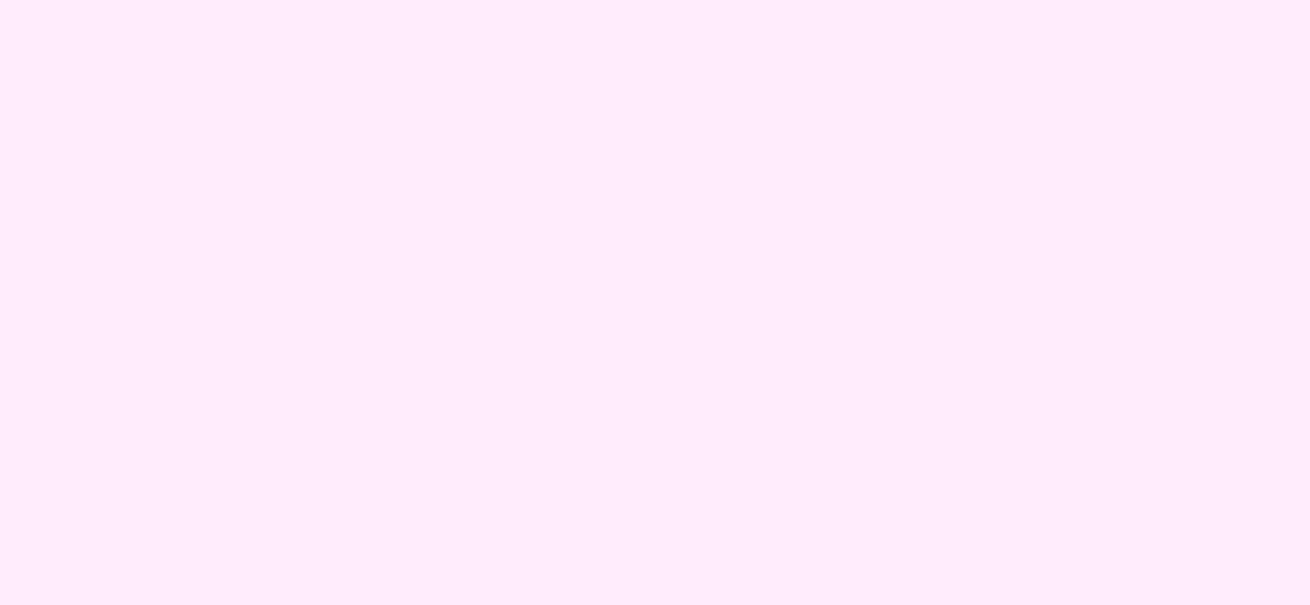 3. Utiliza logotipos simplificados.

Si una plataforma de redes sociales requiere una pequeña imagen de perfil, puede ser una buena idea utilizar una versión simplificada del logotipo, por ejemplo, sin texto.
Unidad 5: La marca en las redes sociales: algunos consejos
Sección 5.4: Perfil e imágenes de portada
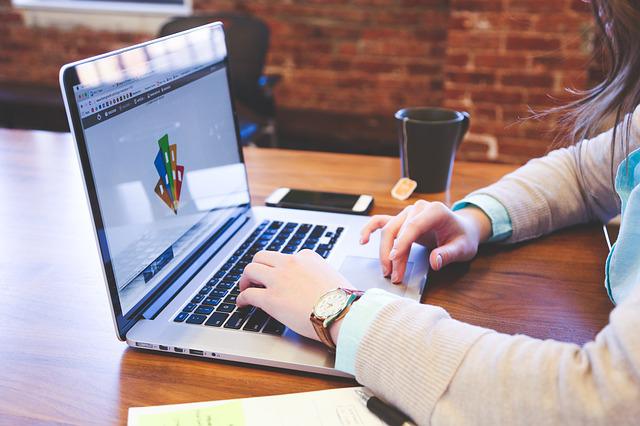 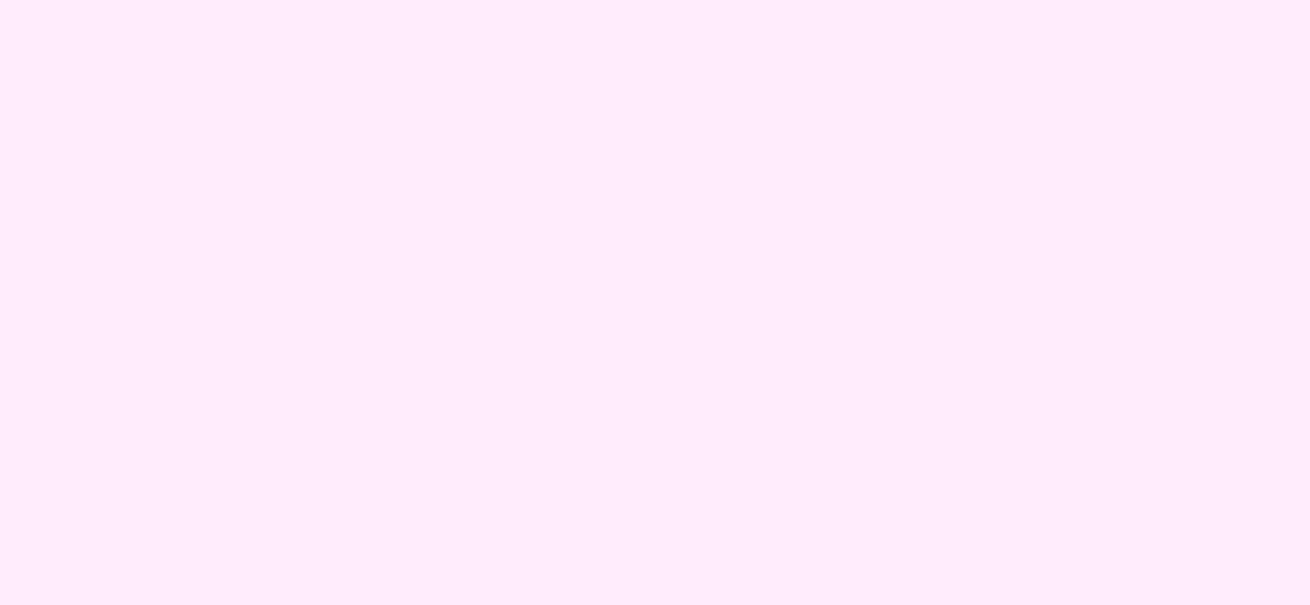 4. Haz que tu foto de perfil y tu imagen de portada destaquen.

Es importante que tu imagen de perfil y tu imagen de portada tengan el mismo diseño y combinación de colores.
Unidad 5: La marca en las redes sociales: algunos consejos
Sección 5.5: Optimizar las páginas
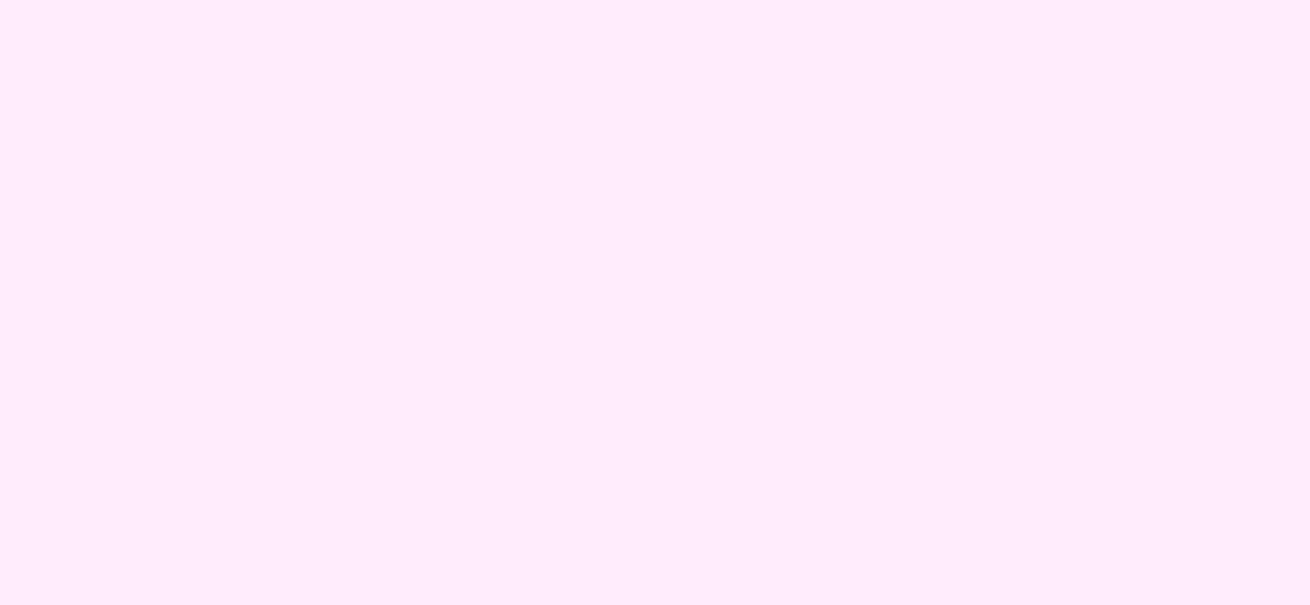 5. Optimizar las páginas para los dispositivos móviles.

Es importante probar tu página en diferentes dispositivos como un pc, un portátil, una tableta y un smartphone.
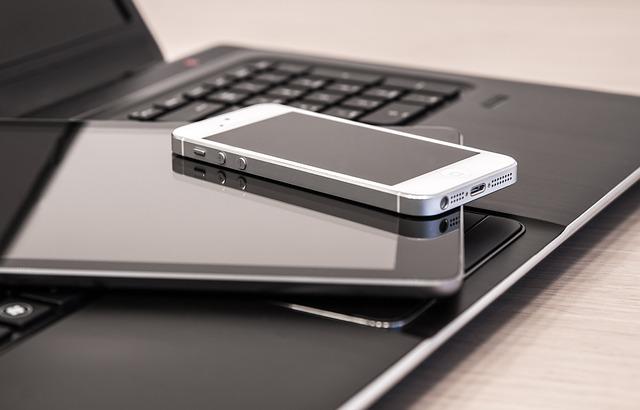 Resumen
Cumplir con los requisitos de tamaño de la imagen
Usar logotipos simplificados
Usar un estilo uniforme
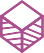 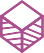 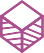 Haz que tu foto de perfil y tu imagen de portada destaquen
Optimizar las páginas para los dispositivos móviles
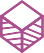 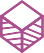 Unidad 6: Herramientas digitales frecuentes para la creación de la marca personal
Sección 6.1: Herramientas online útiles
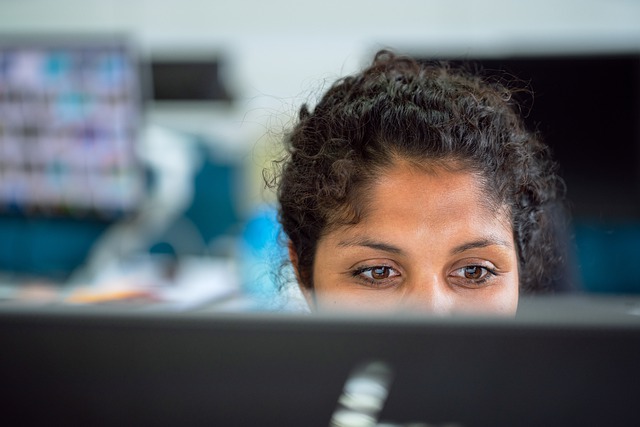 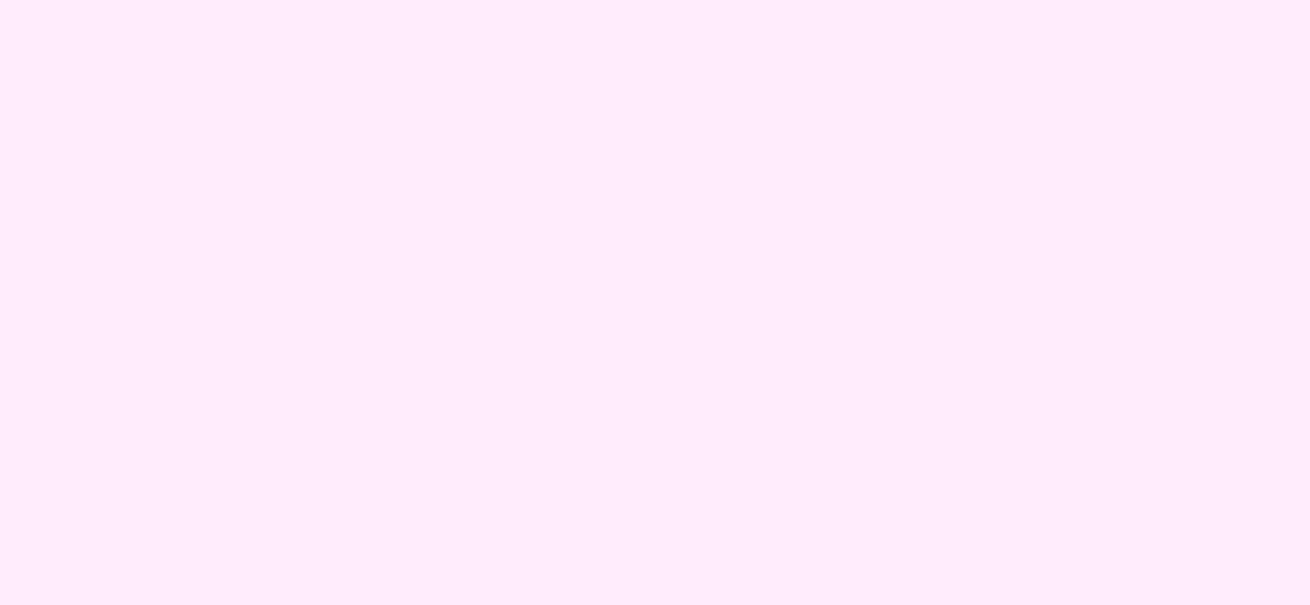 Para crear un logotipo personalizado de forma gratuita y rápida, existen varios servicios en línea, programas y aplicaciones móviles que permiten alcanzar este objetivo. Te permitirán dar a tus páginas de redes sociales un aspecto más personalizado.
Unidad 6: Herramientas digitales frecuentes para la creación de la marca personal
Sección 6.1: Herramientas online útiles
Namecheap. Se trata de una herramienta web gratuita que genera automáticamente logotipos de tipo abstracto que puedes personalizar directamente en tu navegador antes de descargarlos en tu PC.
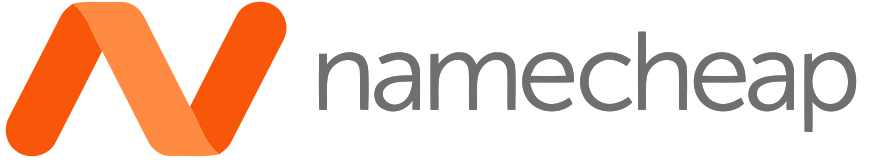 Unidad 6: Herramientas digitales frecuentes para la creación de la marca personal
Canva. Se trata de un servicio gratuito en línea (en su versión básica) que permite diseñar logotipos, folletos, contenidos gráficos para la web y mucho más directamente en línea a partir de símbolos y formas ya preparados, y también cargar imágenes y contenidos personalizados. Permite descargar versiones de alta resolución del logotipo creado, incluso en formato PDF.
Sección 6.1: Herramientas online útiles
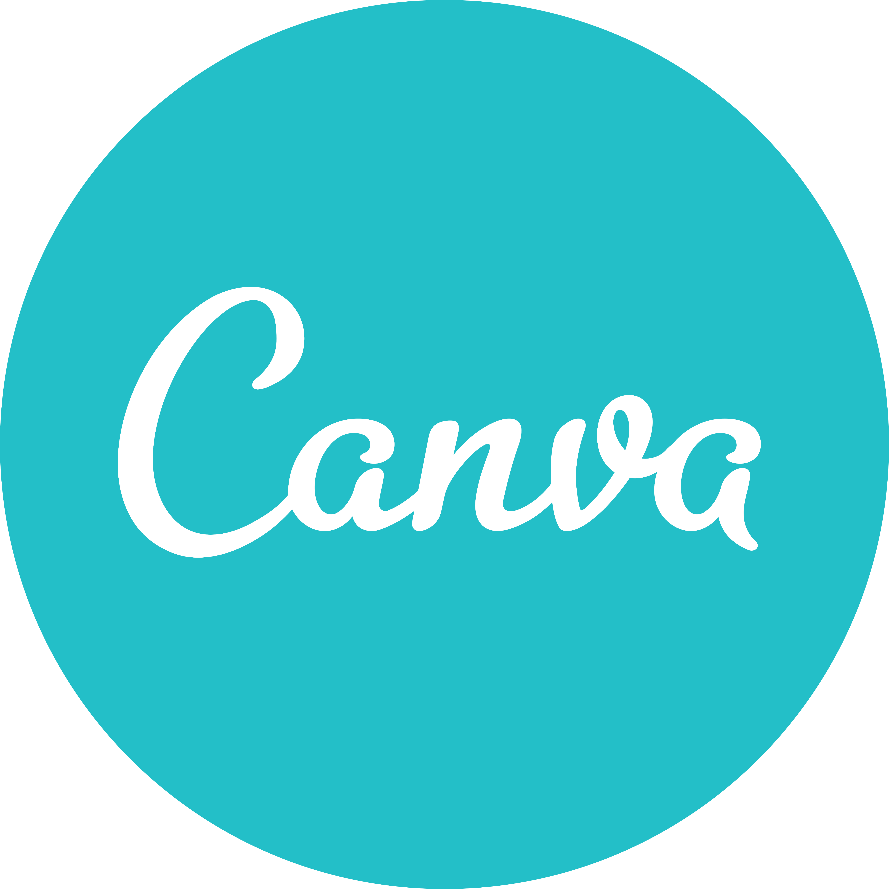 Unidad 6: Herramientas digitales frecuentes para la creación de la marca personal
Sección 6.1: Herramientas online útiles
Inkscape es un programa totalmente gratuito y de código abierto disponible para Windows, macOS y Linux que permite crear un logotipo vectorial
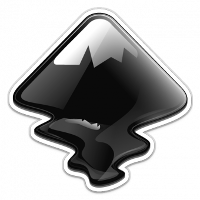 Unidad 6: Herramientas digitales frecuentes para la creación de la marca personal
Sección 6.1: Herramientas online útiles
Otro software muy potente es Adobe Illustrator: es el software de gráficos vectoriales empleado por los profesionales del sector para crear logotipos. El programa ofrece 7 días de prueba gratuita, tras los cuales es necesario suscribirse a un plan de pago.
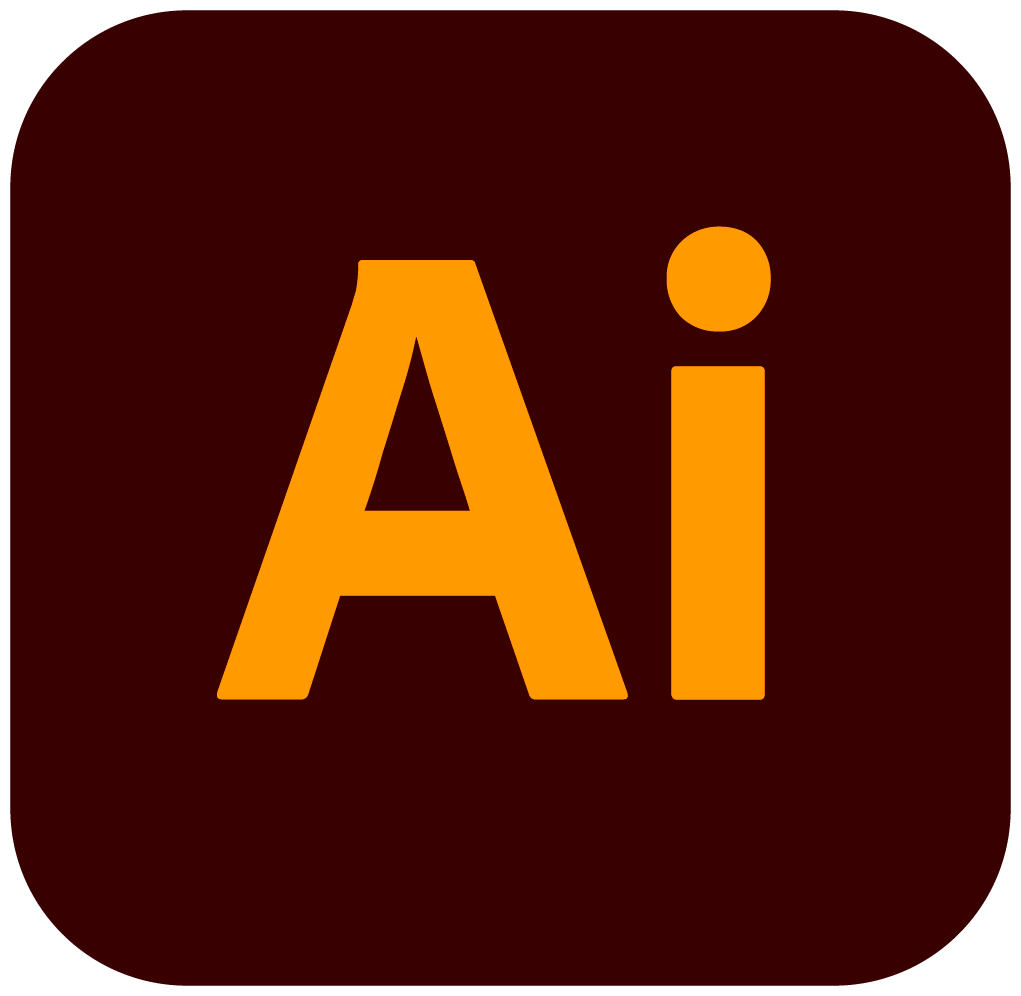 Unidad 6: Herramientas digitales frecuentes para la creación de la marca personal
Sección 6.1: Herramientas online útiles
Logaster: permite crear y descargar logotipos especialmente adaptados a diversas plataformas de medios sociales.
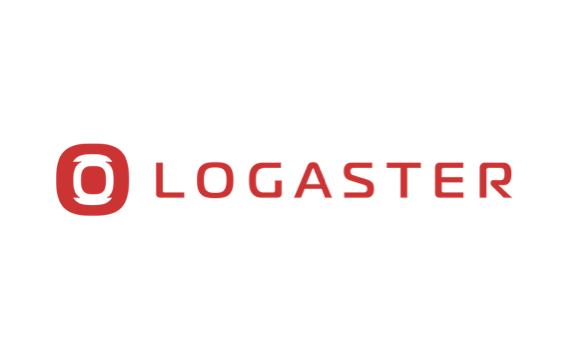 Unidad 6: Herramientas digitales frecuentes para la creación de la marca personal
Sección 6.1: Herramientas online útiles
Otras herramientas útiles son:

Sproutsocial: permite adaptar tus imágenes a las especificaciones definidas por las principales plataformas de medios sociales.
Pablo: Puedes buscar imágenes de portada de gran tamaño y añadirlas a tu texto.
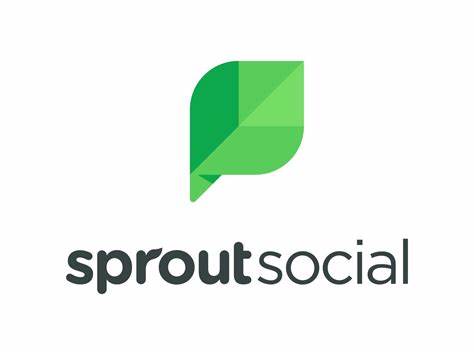 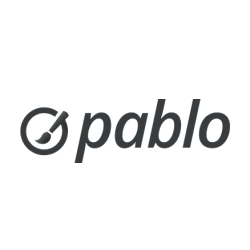 Resumen
Los servicios en línea, los programas y las aplicaciones móviles te permitirán dar a tus páginas en las redes sociales un aspecto más personalizado
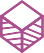 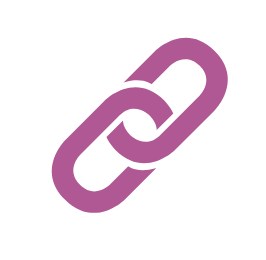 e4f-network.eu
¡GRACIAS!